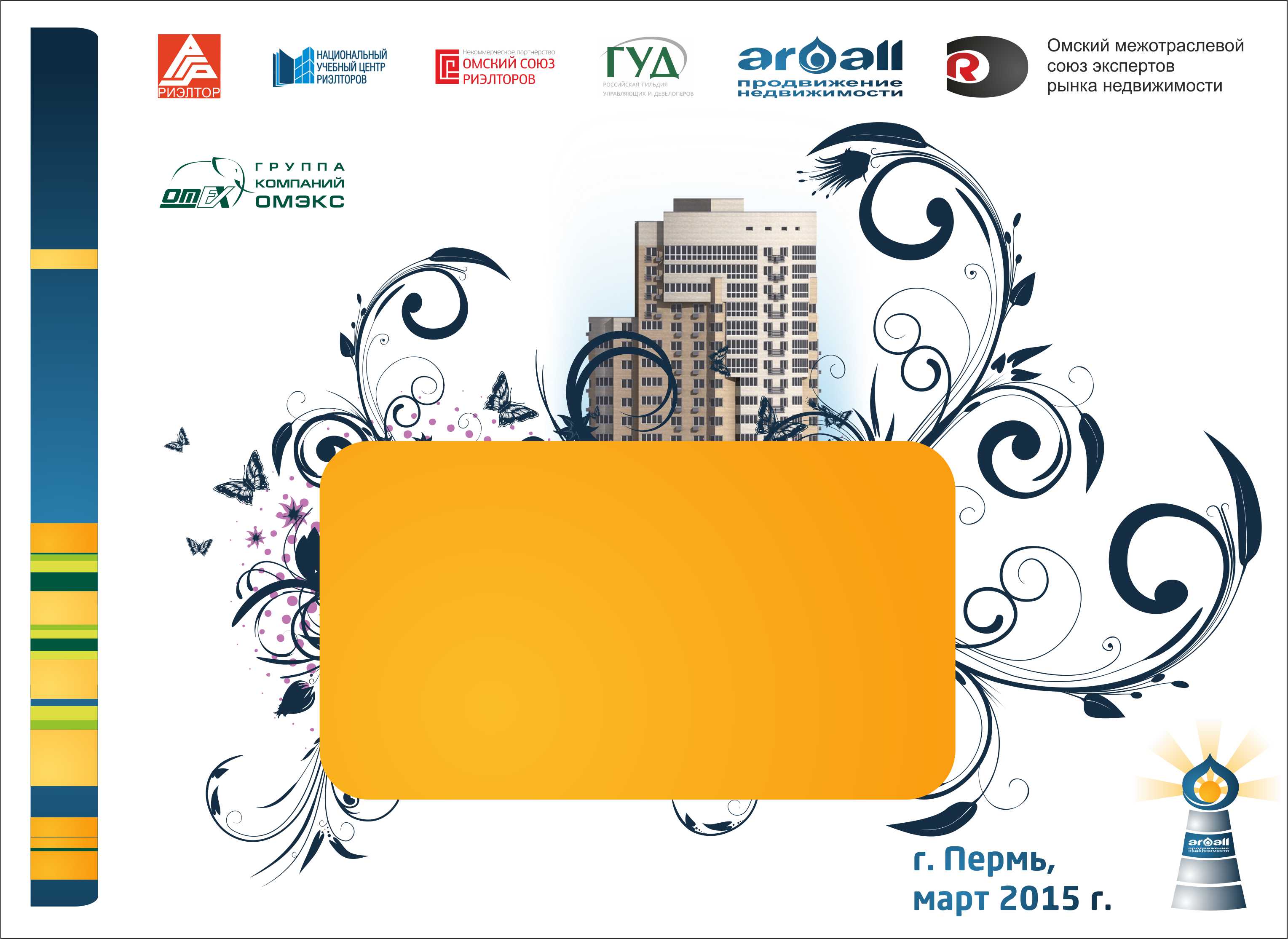 Гео-информационные системы синергия профессионалов рынка недвижимости
Репин М.А.САКРН, директор ООО «ОМЭКС»,г.Омск
Казань, 2015 г.
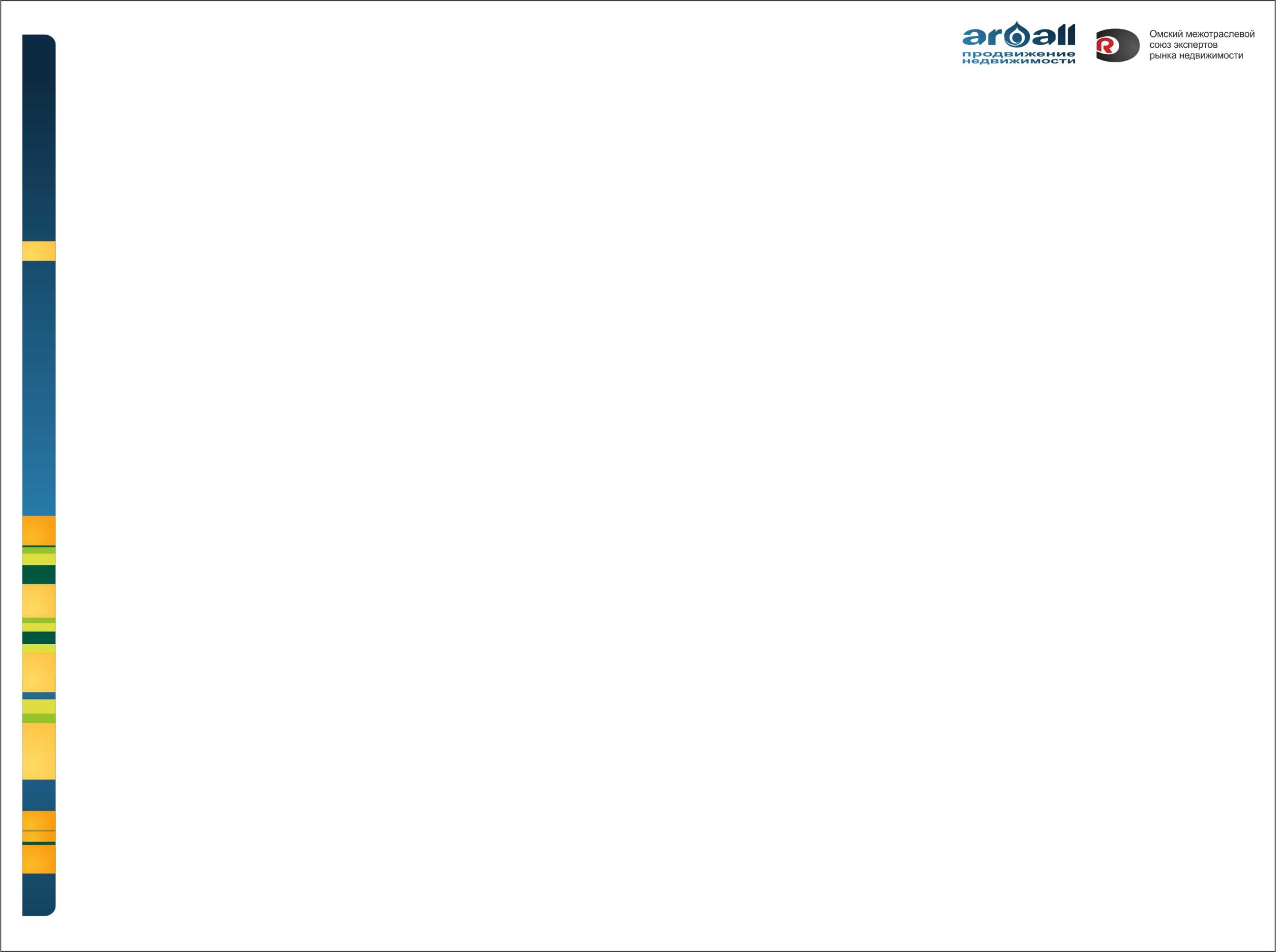 Примеры ГИСПубличная кадастровая карта
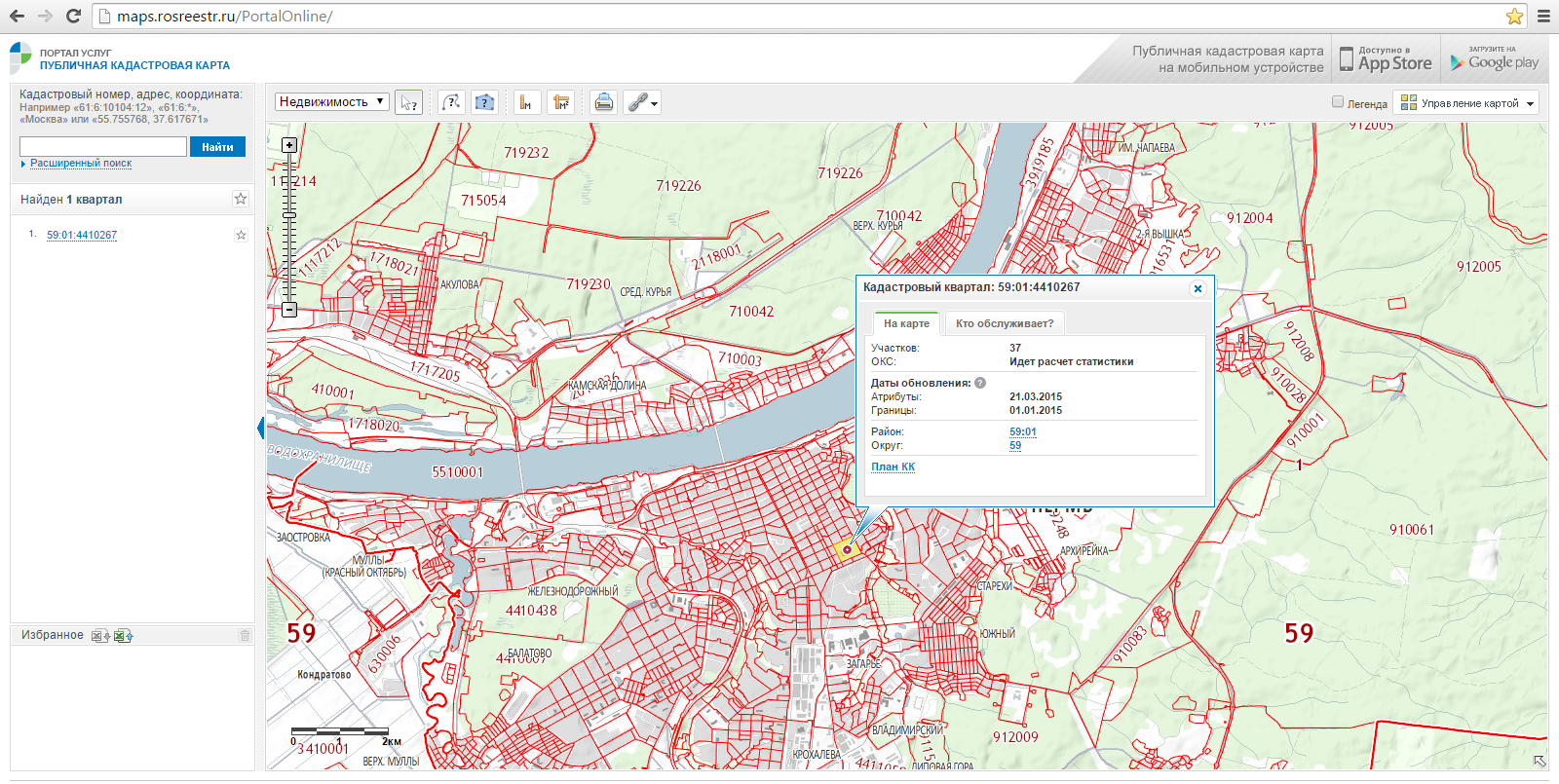 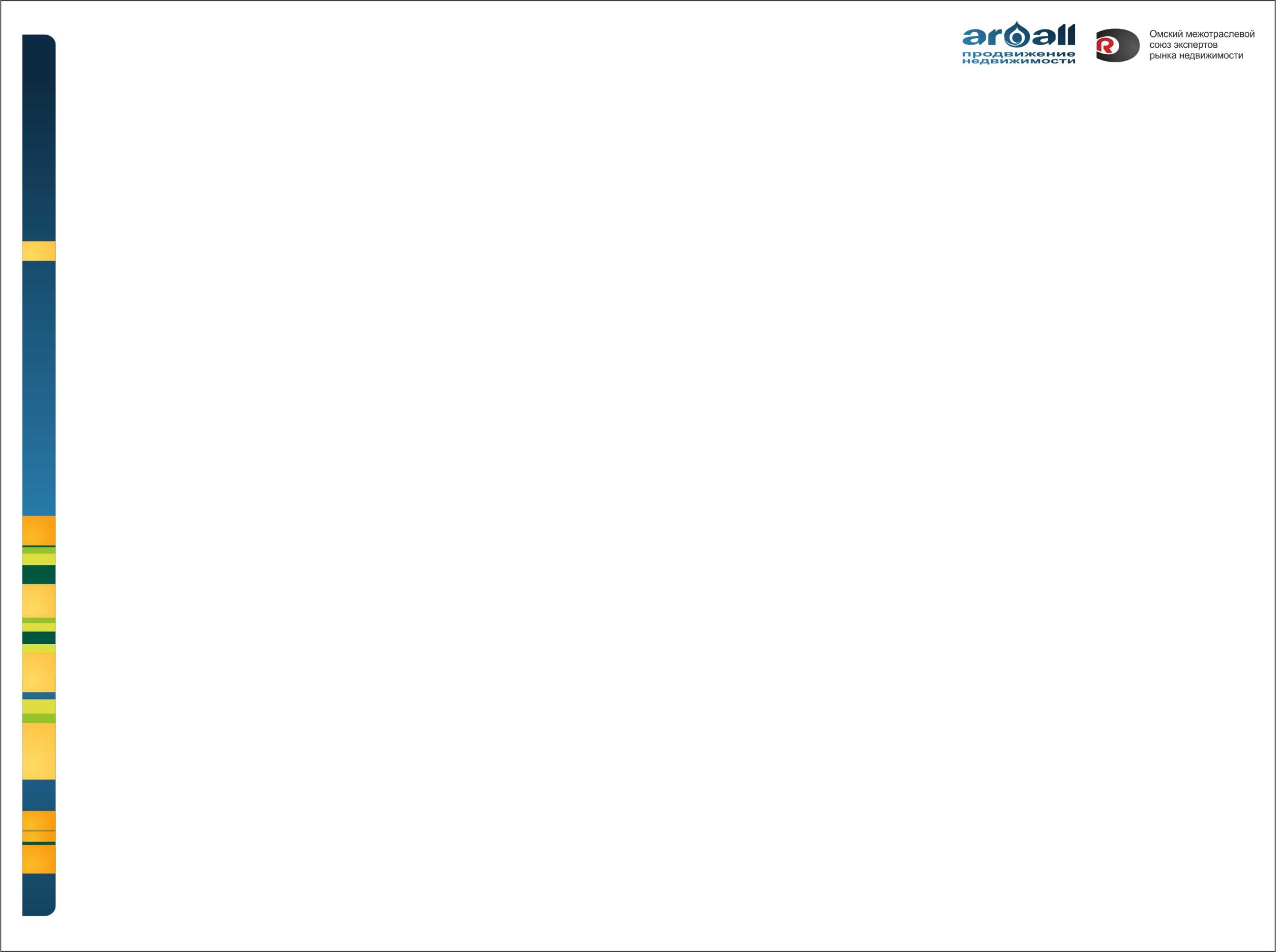 Примеры ГИСг.Санкт-Петербург
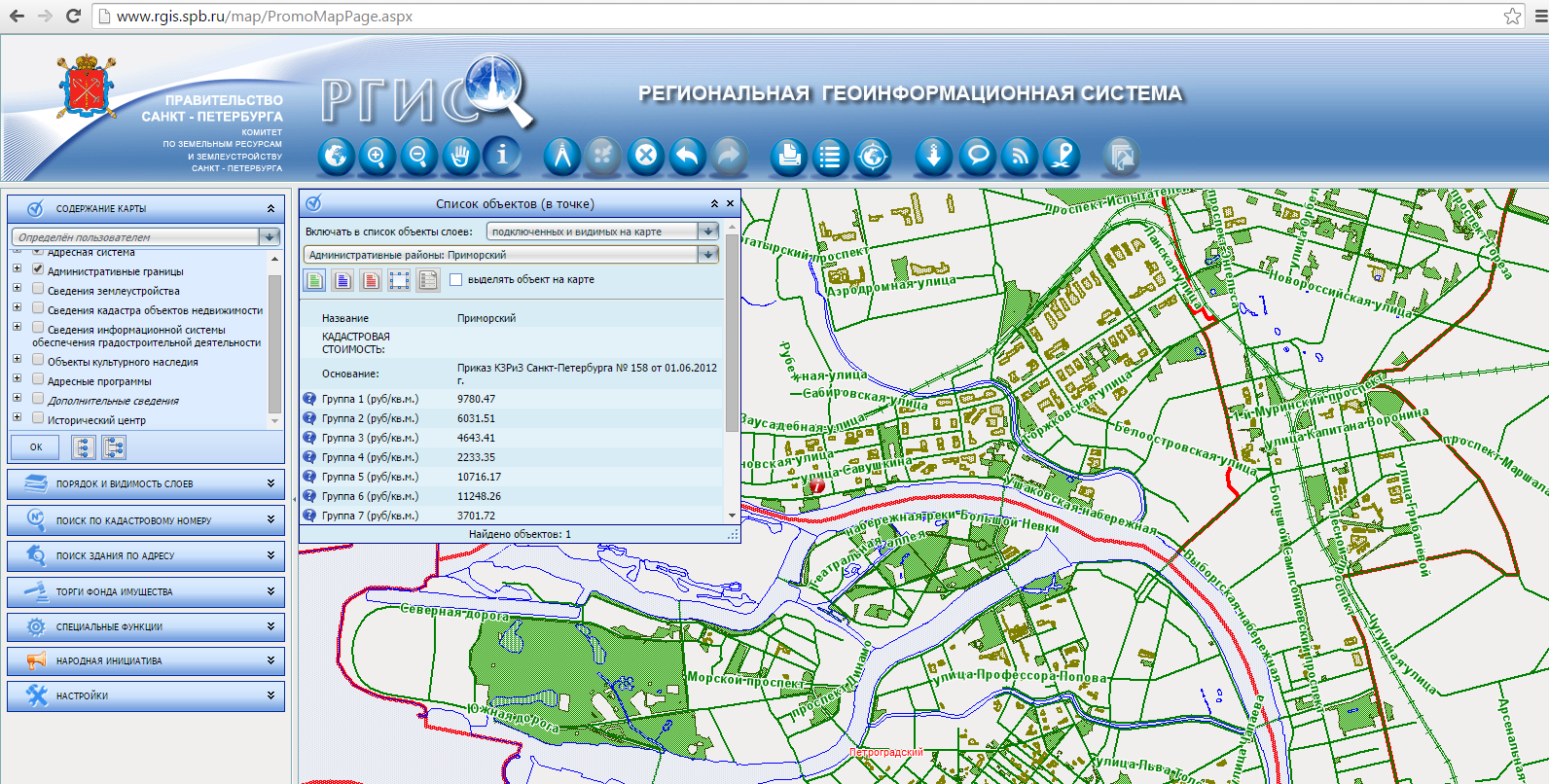 Примеры ргис
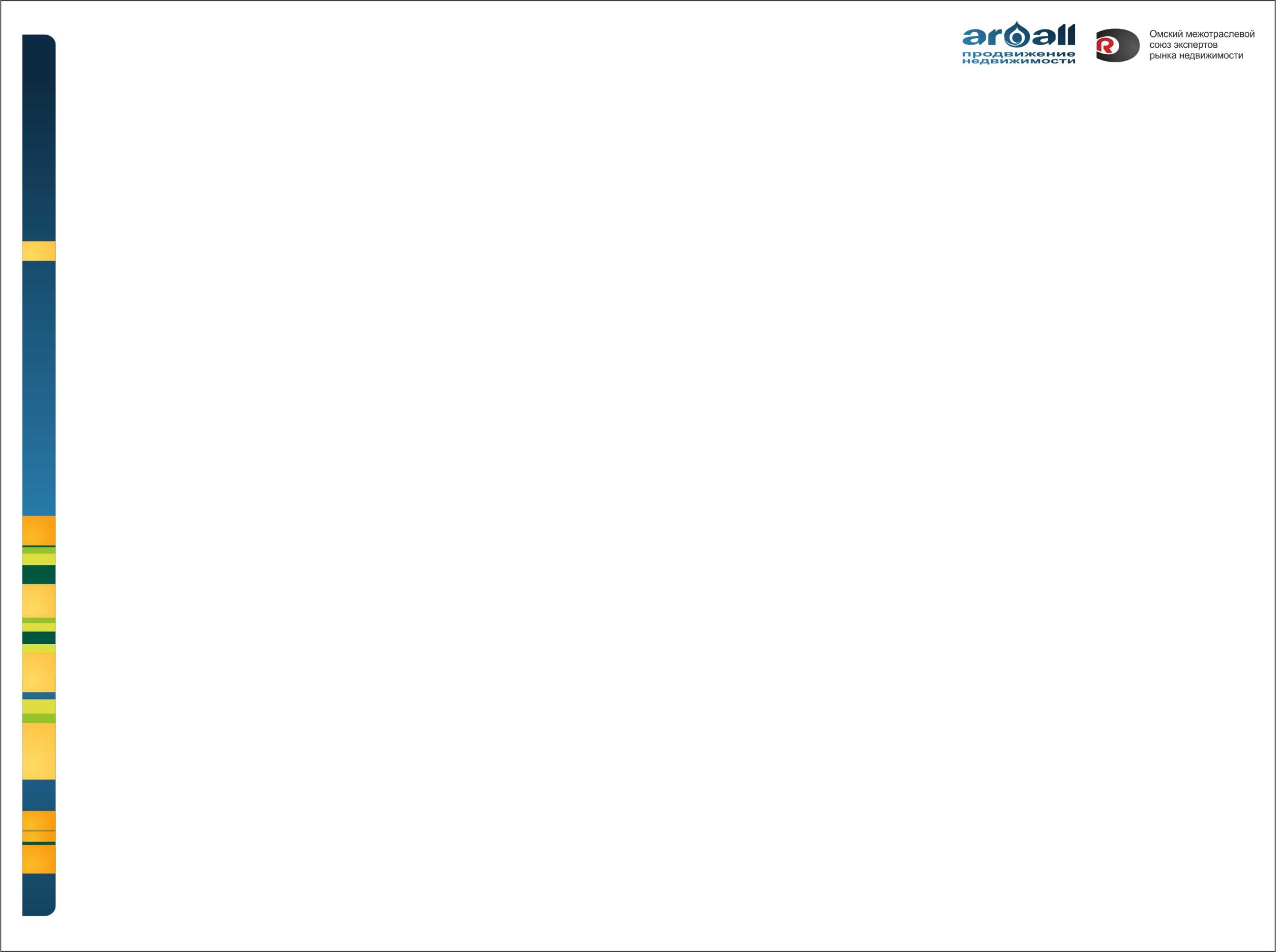 Примеры ГИСНовосибирская область
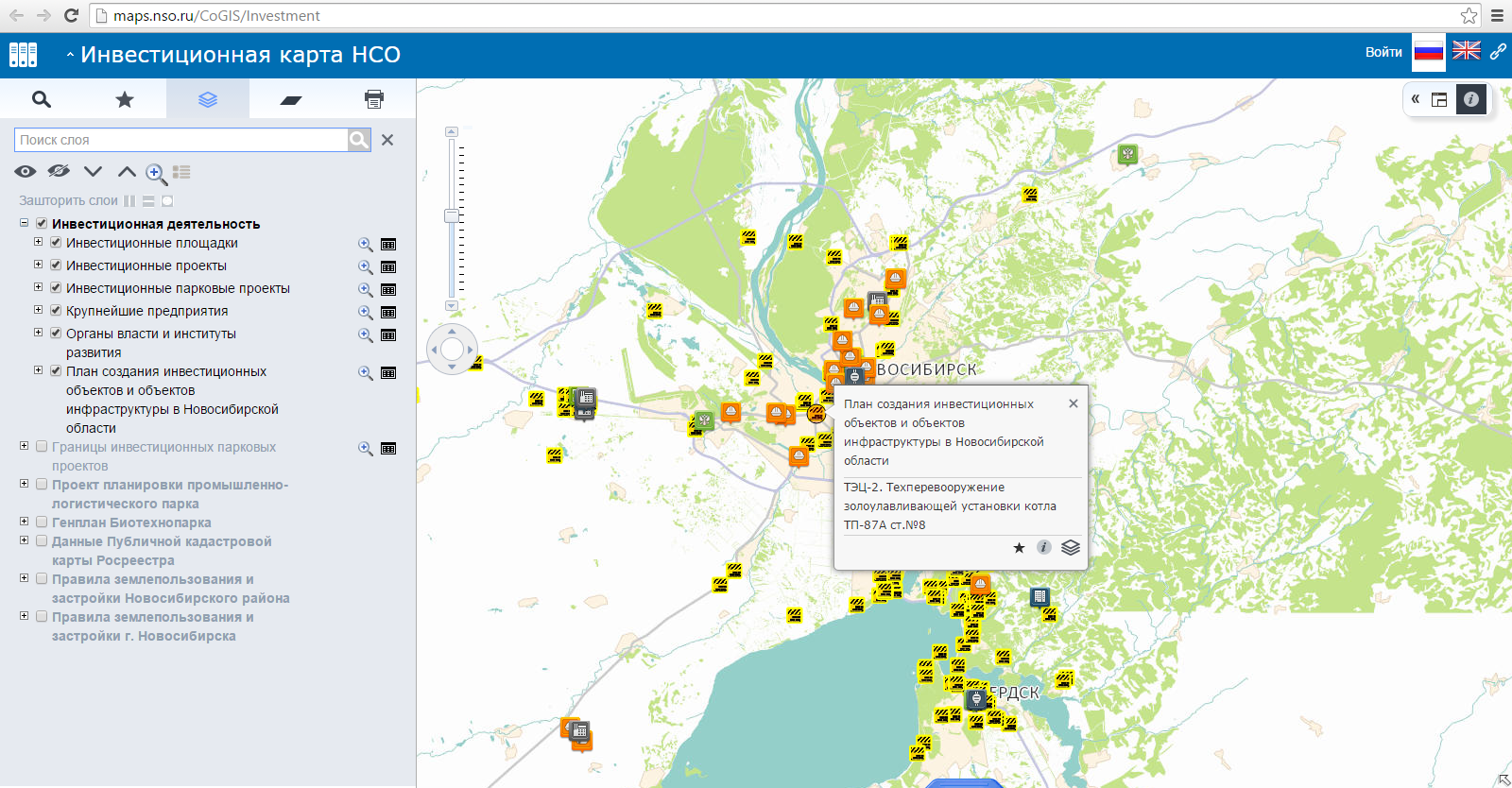 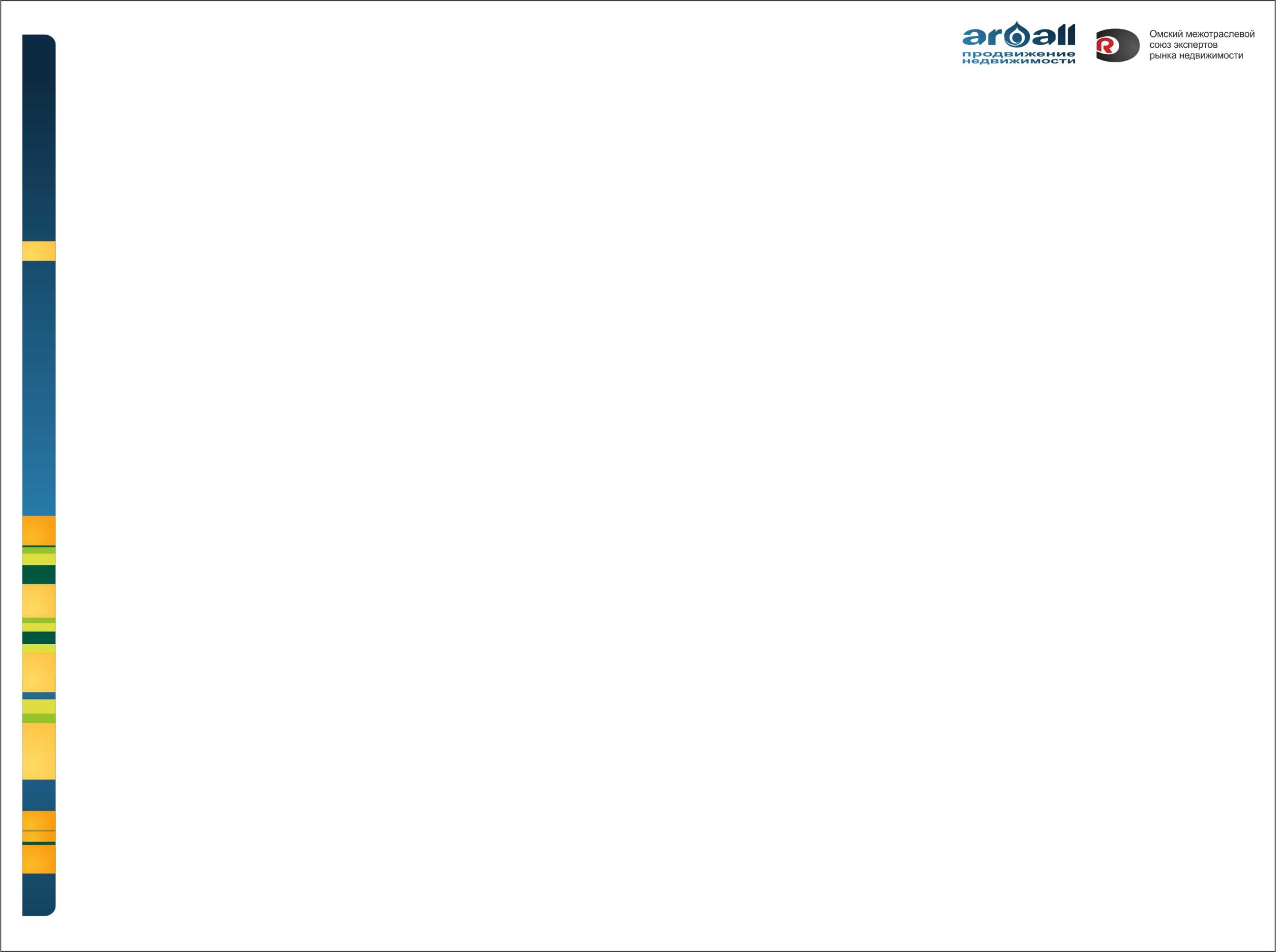 Примеры ГИСОмская область
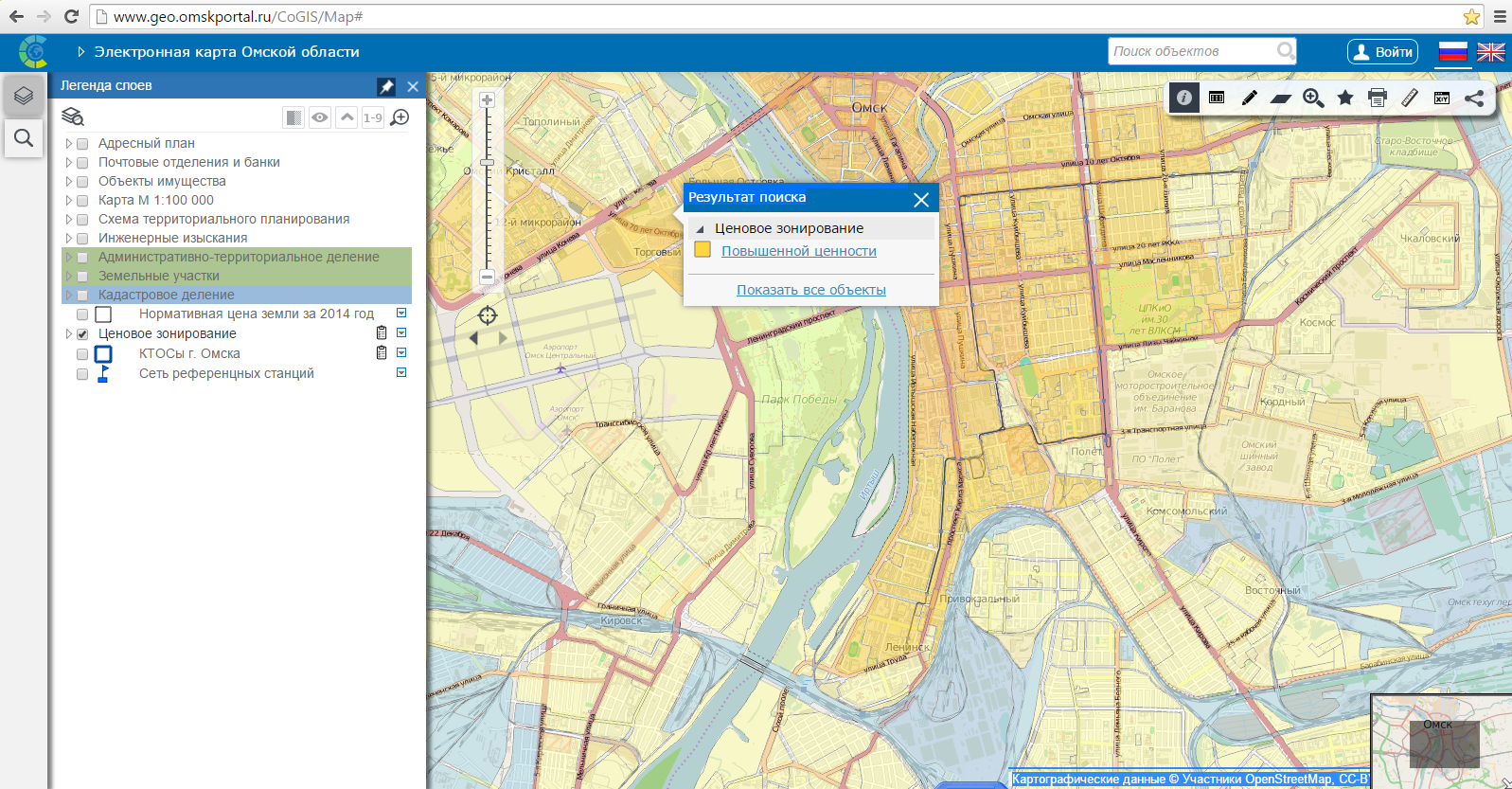 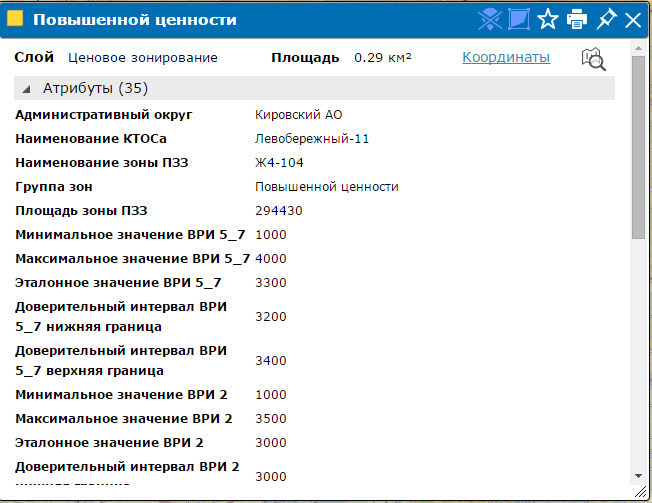 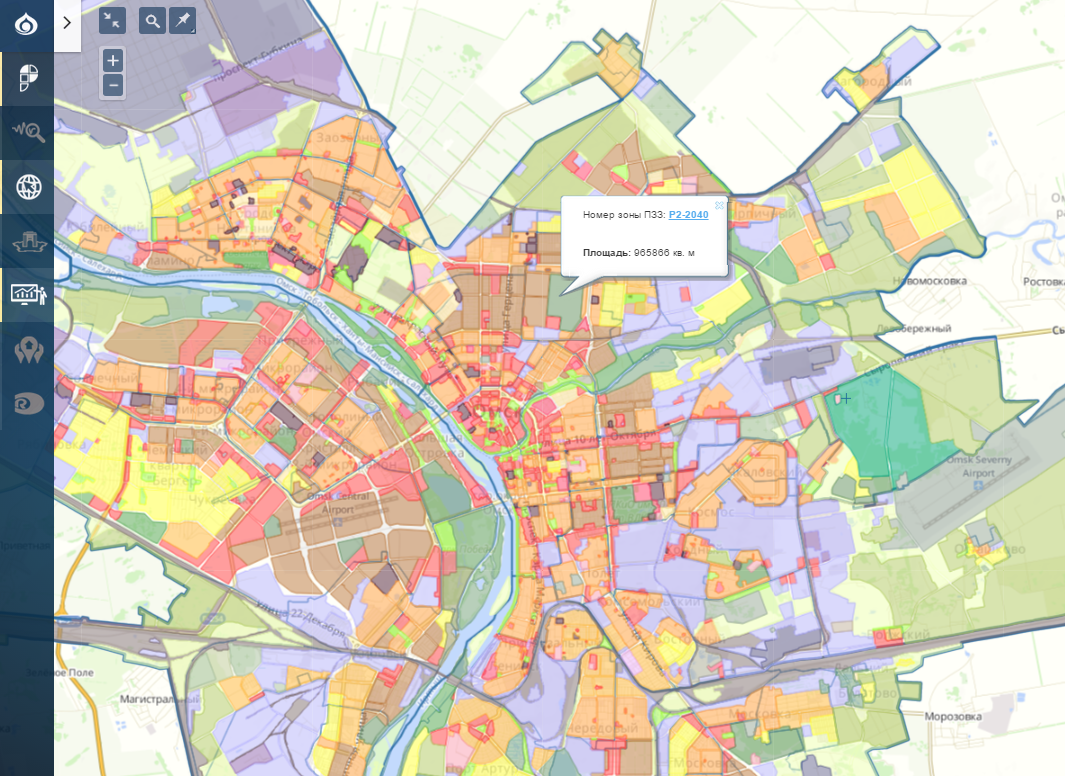 Градостроительное зонирование
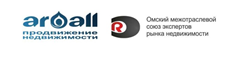 Номер зоны ПЗЗ: Р2-2040
Зона парков отдыха
Площадь: 966866 кв.м.
Виды деятельности:
Основные  
Условно разрешенные
Запрещенные
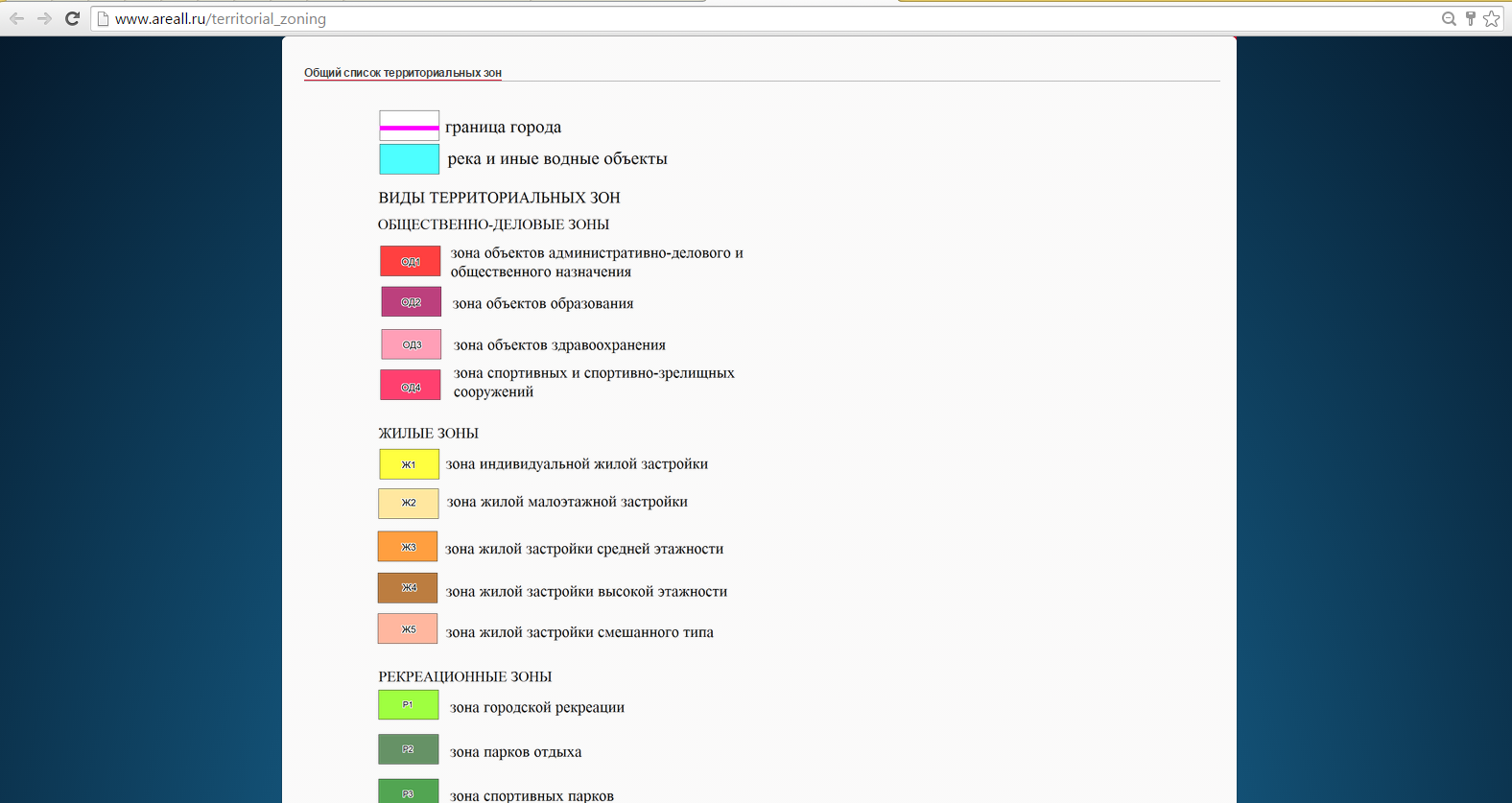 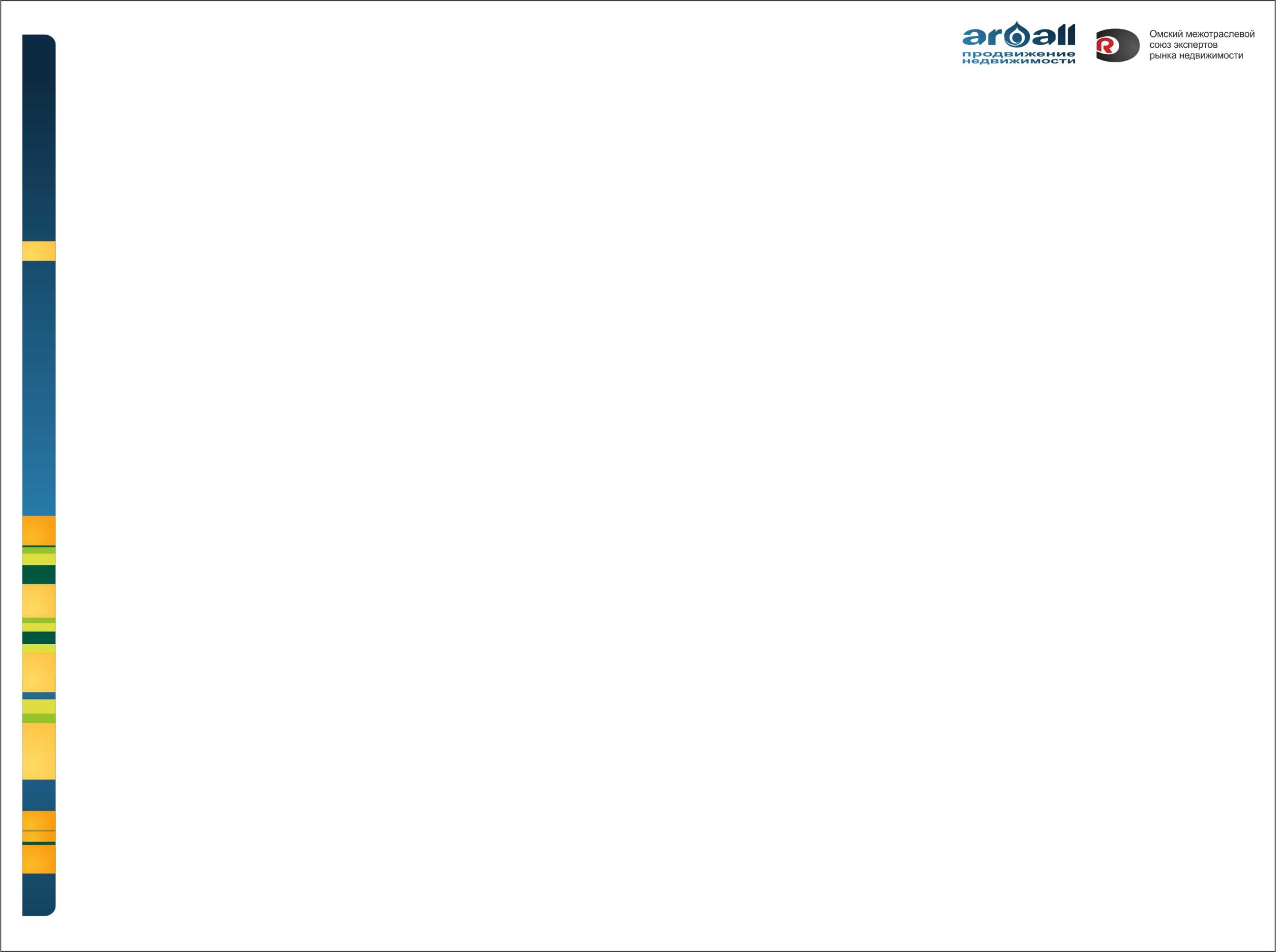 Информация кадастровой карты
Градостроительное деление: зоны ПЗЗ
Идентификация объекта, его локации, норм землепользования
Анализ НЭИ
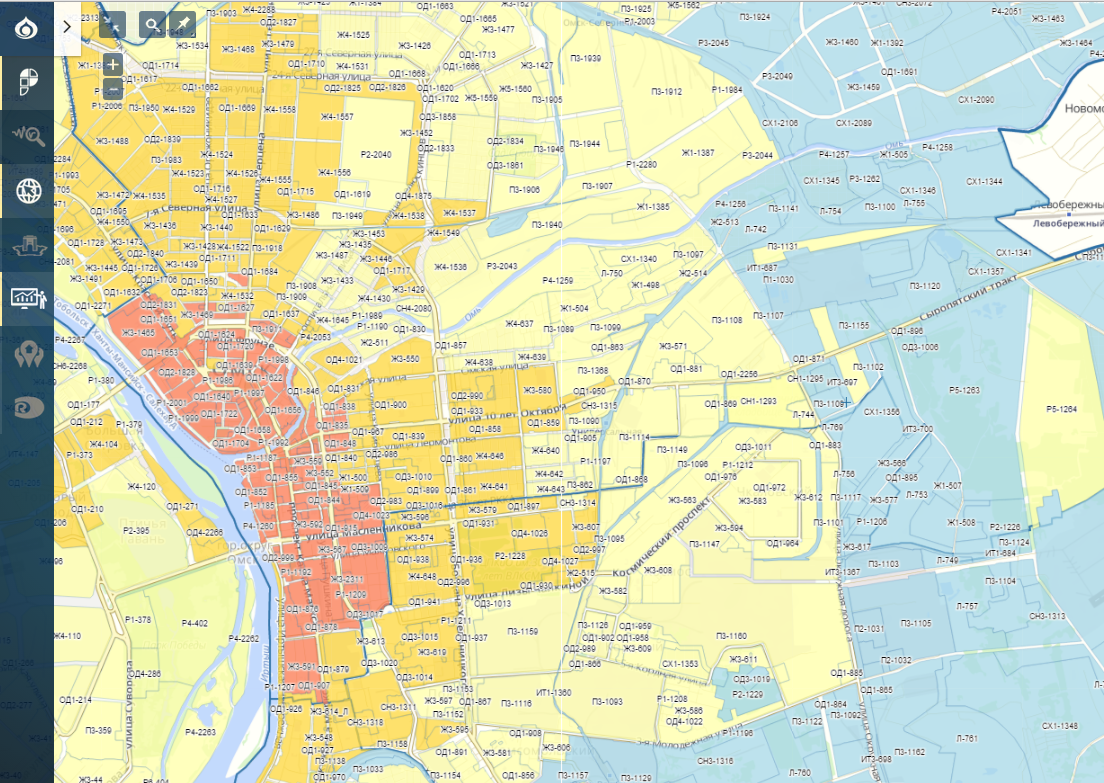 Ценовое зонирование
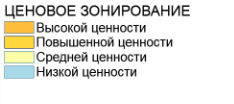 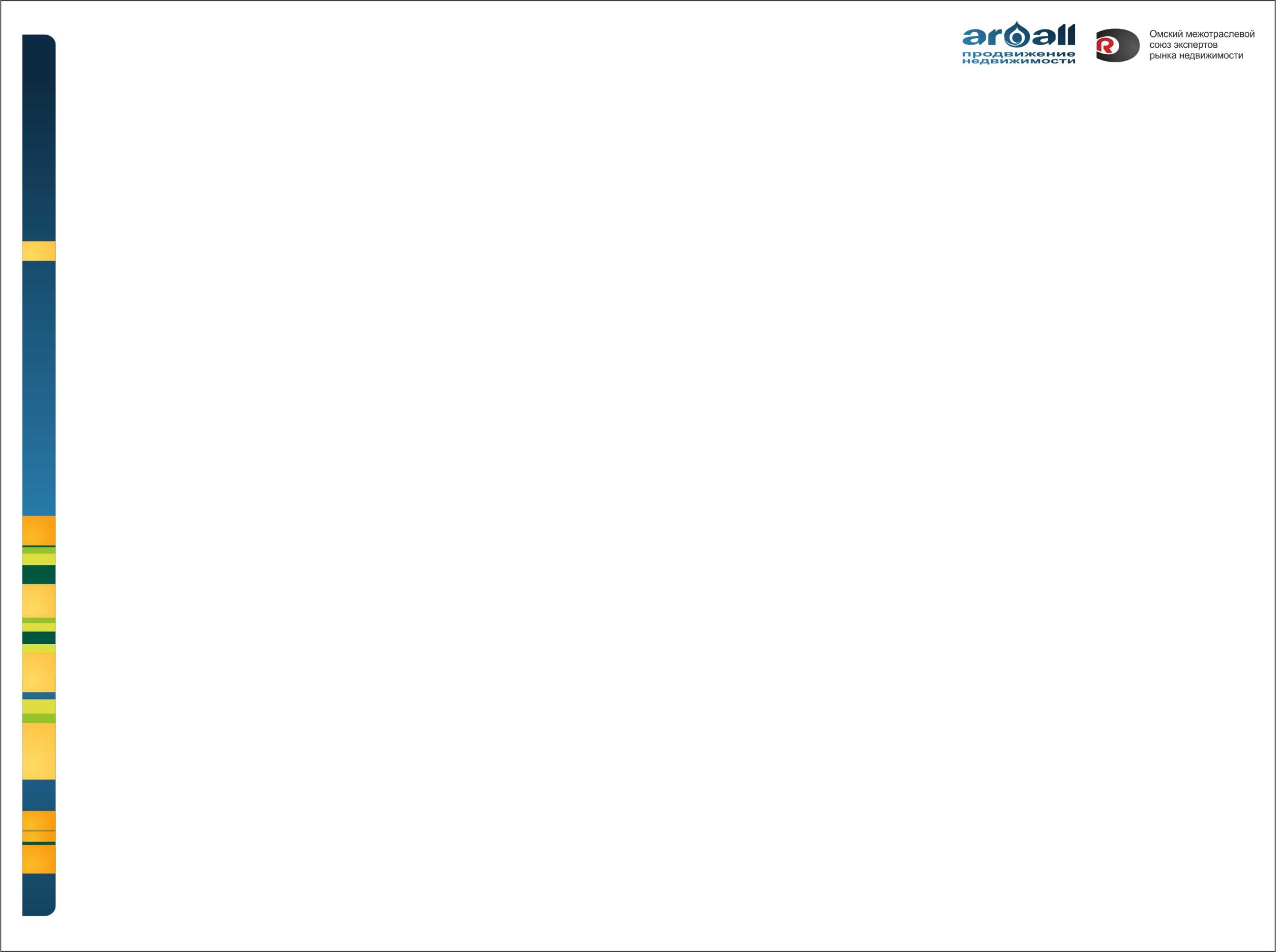 Совершенствование ценового зонирования
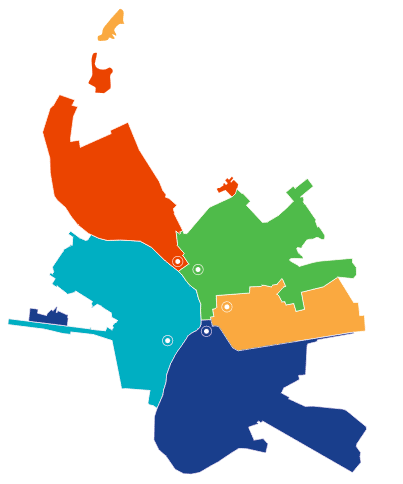 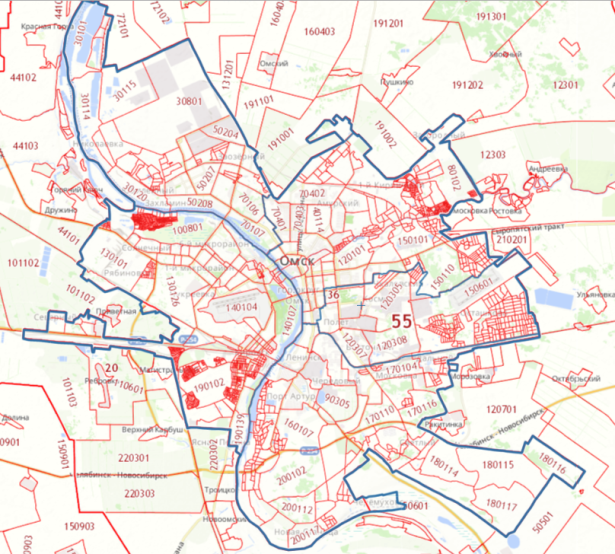 Историческое деление на административные округа (5 шт.)
Выделение ценовых зон (36 шт.)
Кадастровые кварталы (1485 шт.)
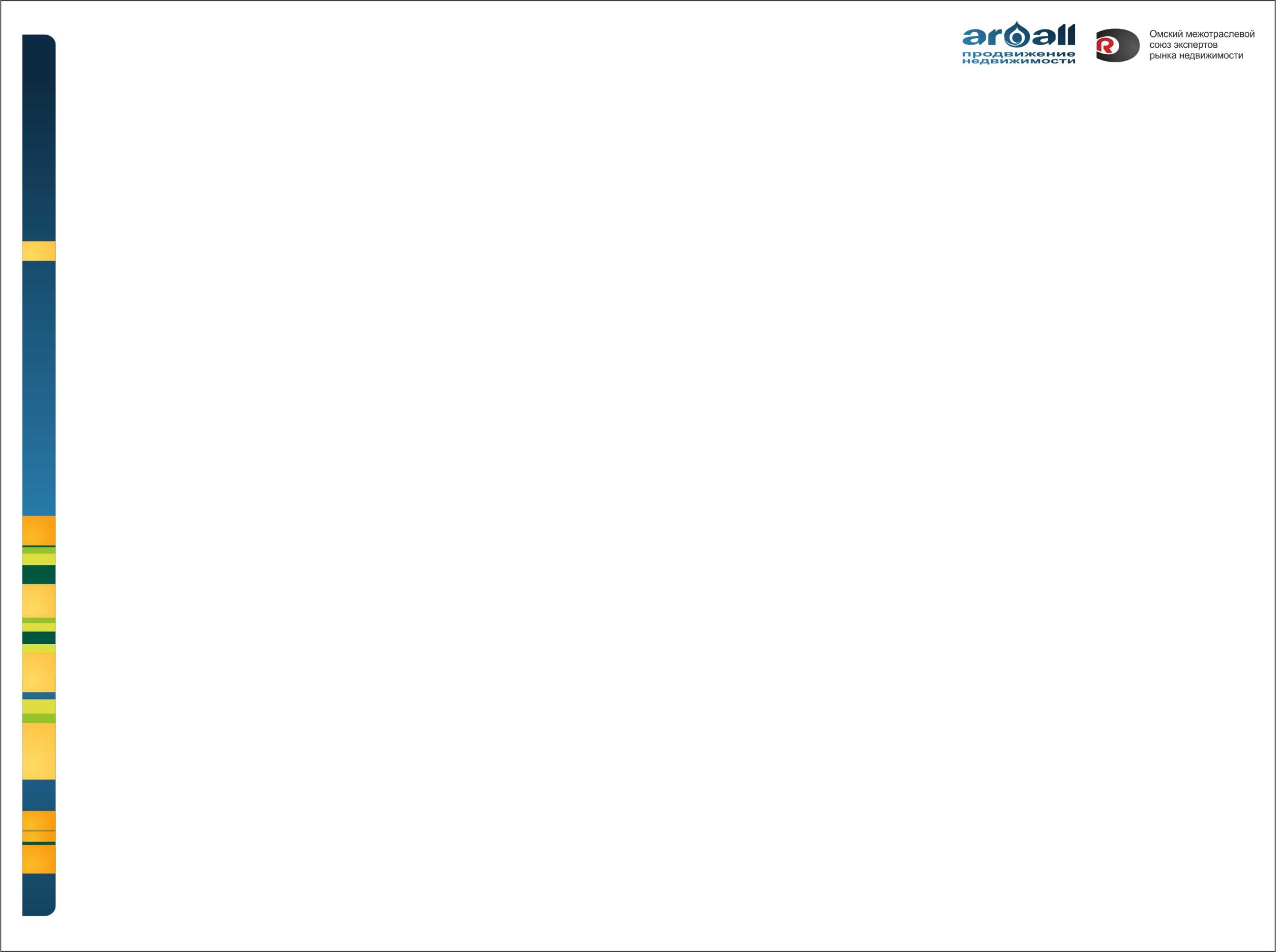 Совершенствование ценового зонирования
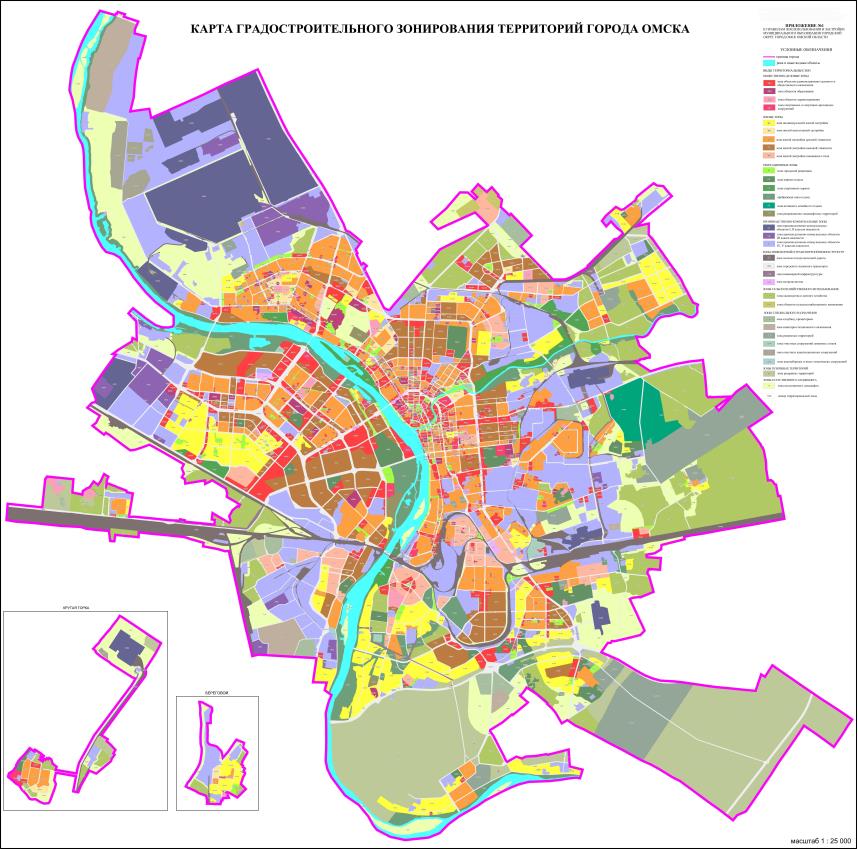 Зоны перспективного землепользования и застройки – 2 150 шт.
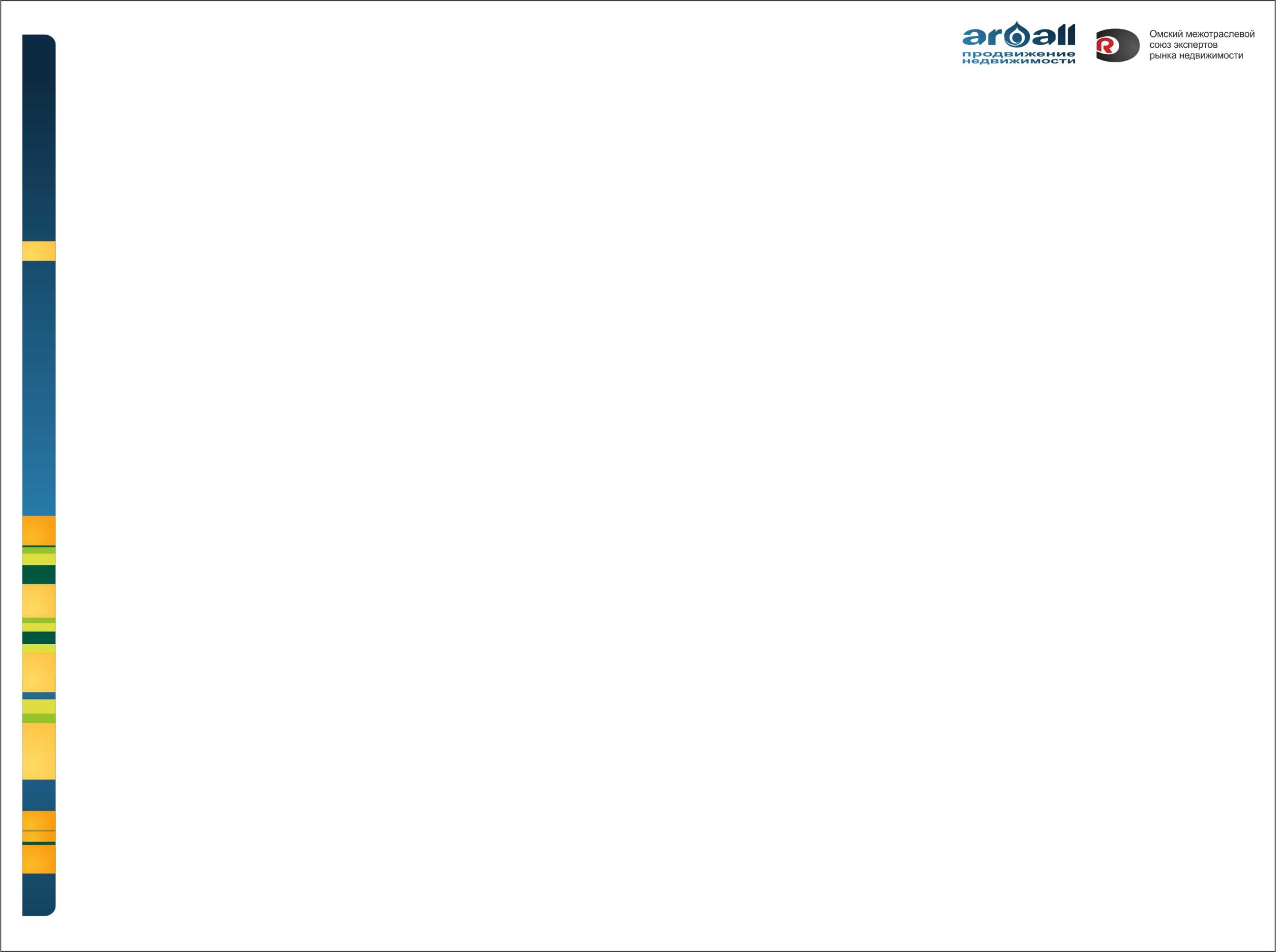 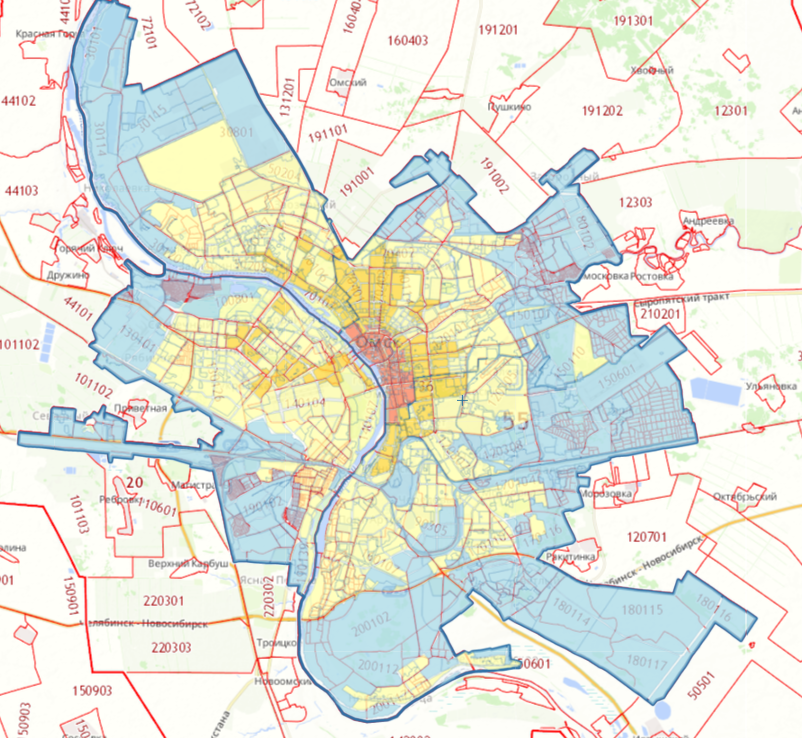 Совершенствование ценового зонирования
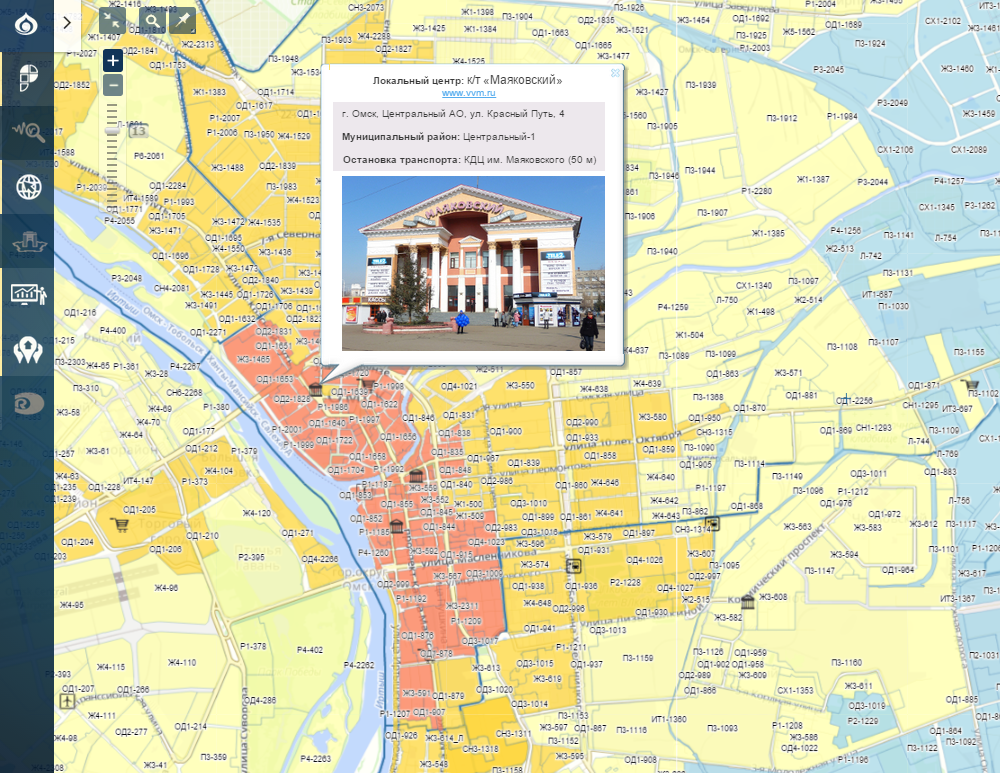 Отображение локальных центров (притягательных объектов)
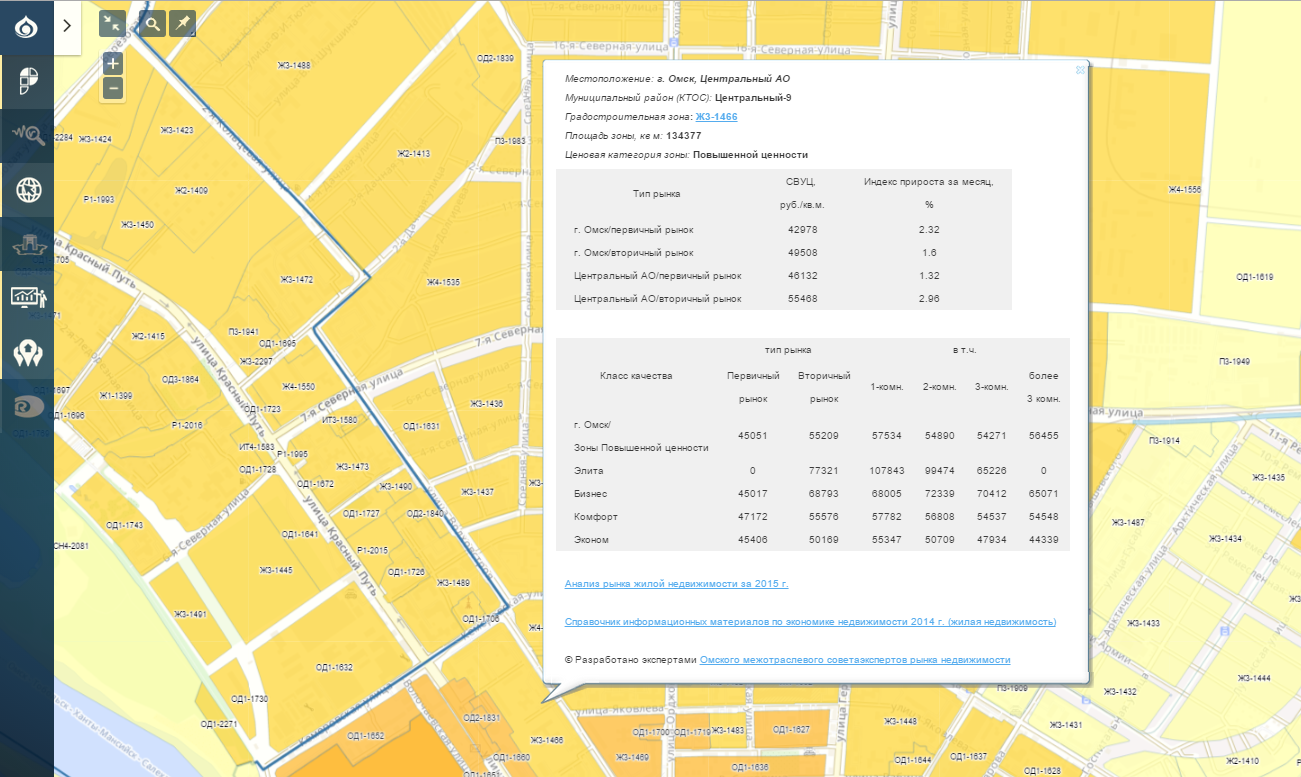 Аналитика рынка недвижимости
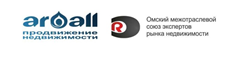 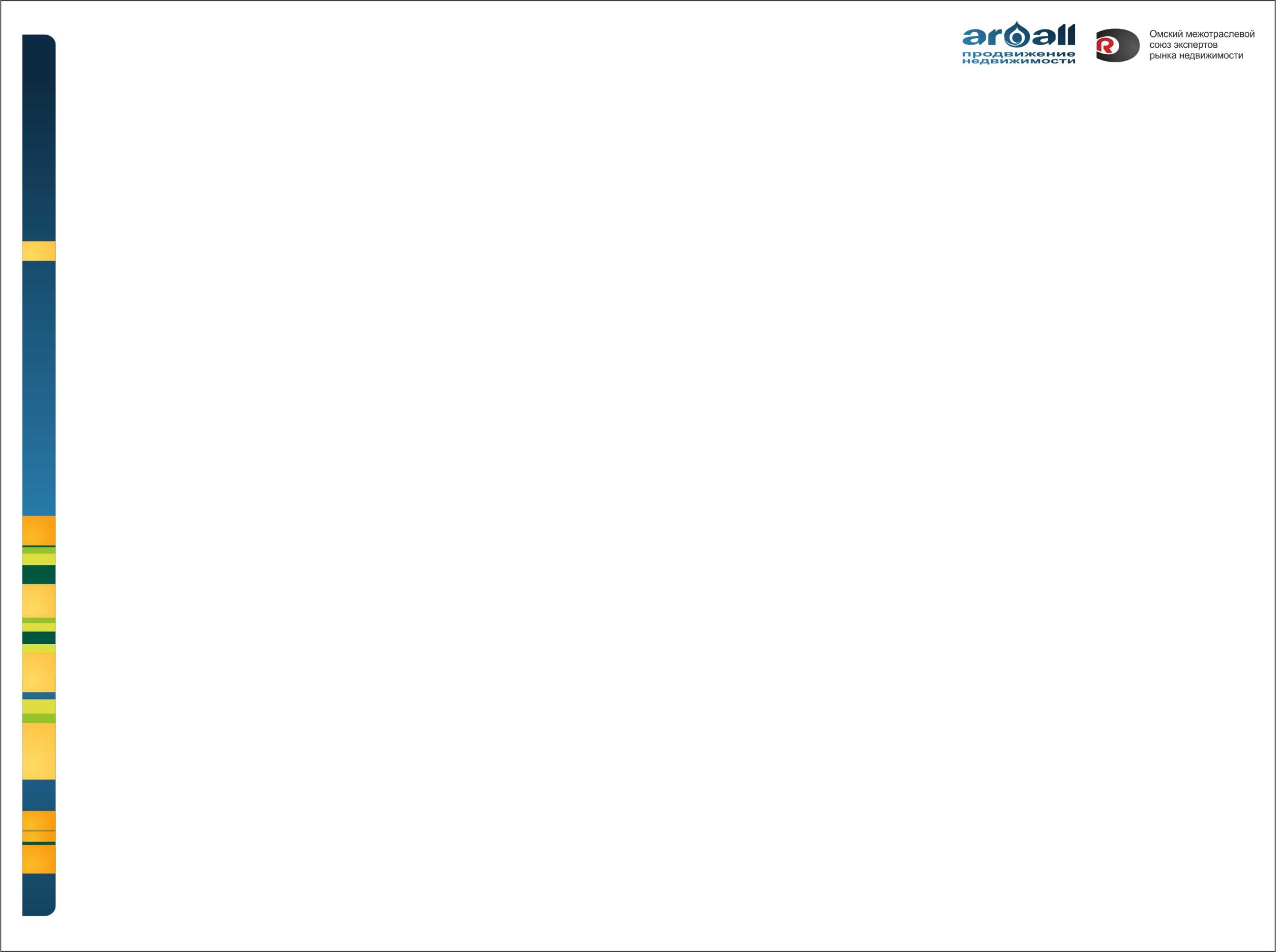 Аналитика и исследование рынка недвижимости
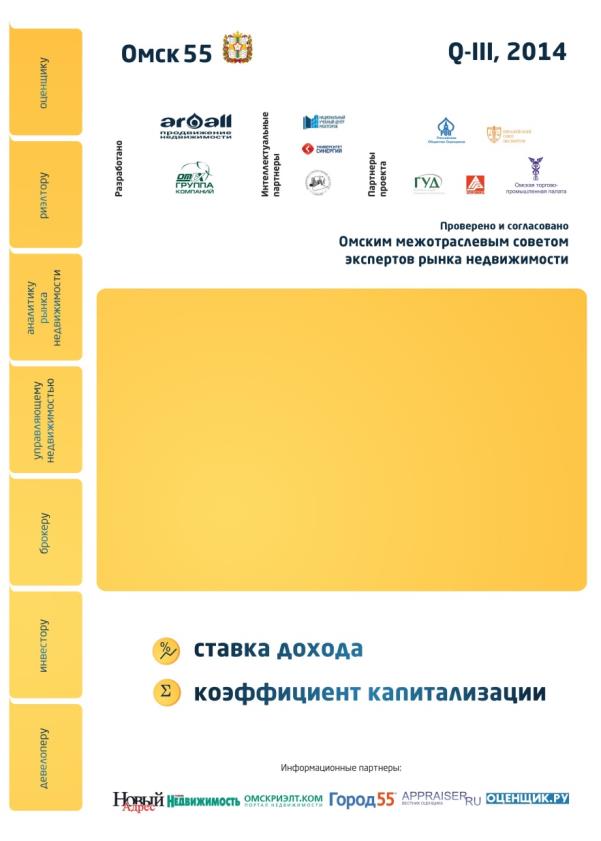 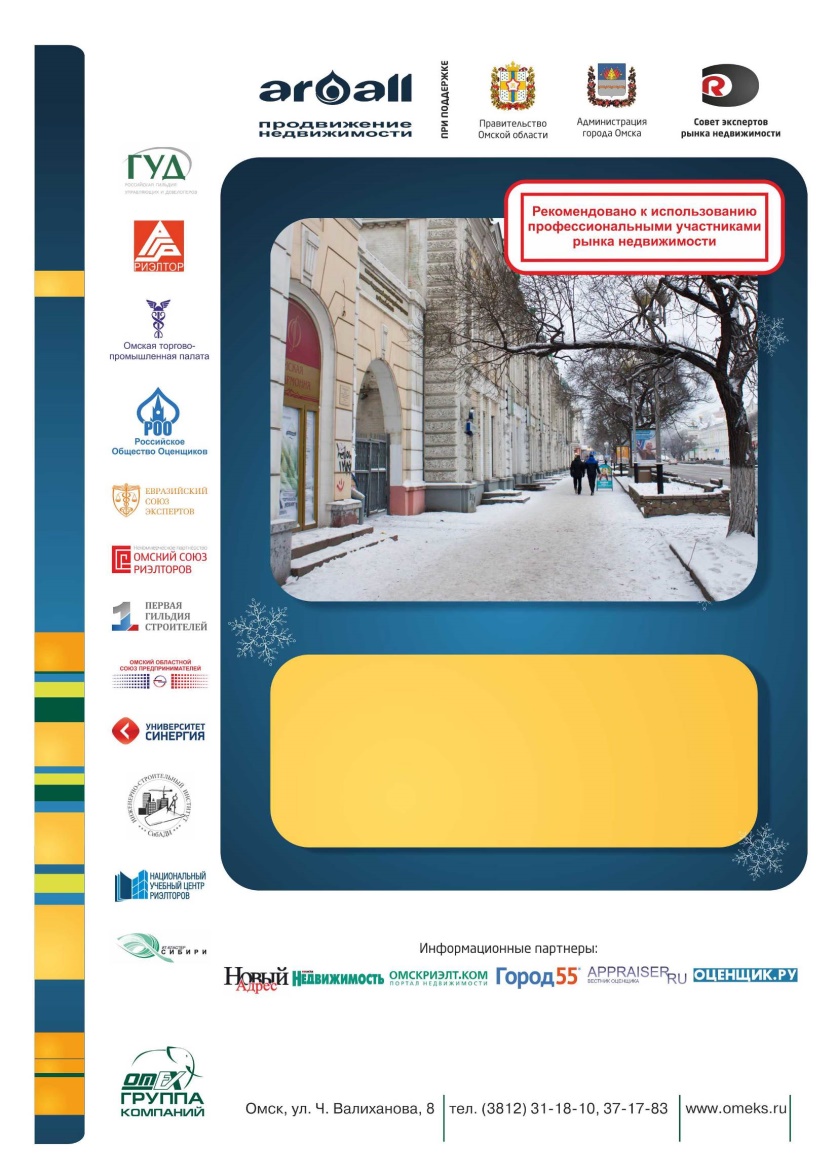 Справочник информационных материалов по экономике недвижимости (жилая недвижимость)
АНАЛИЗ РЫНКА ЖИЛОЙ НЕДВИЖИМОСТИ Г.ОМСКА 

г. Омскмарт 2015 г.
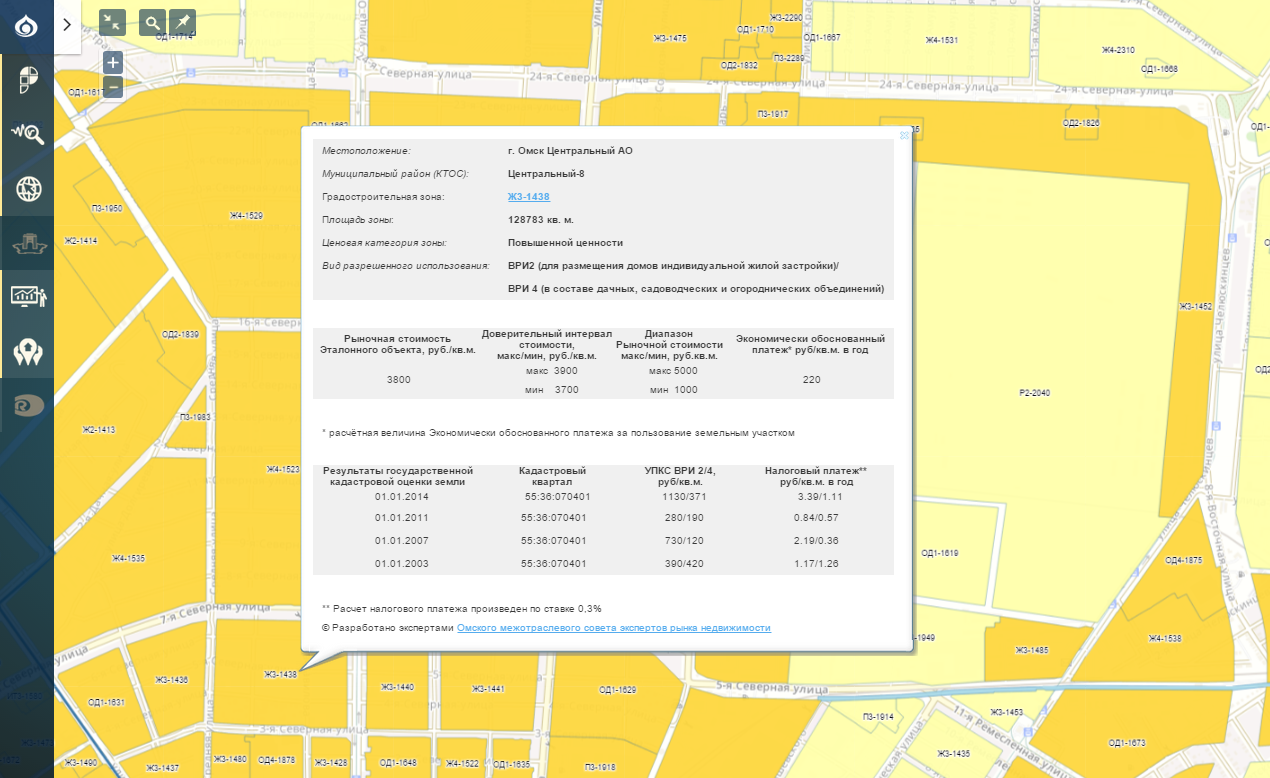 Мониторинг  налоговых платежей и платежей за пользование земельными участками
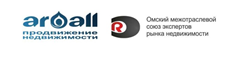 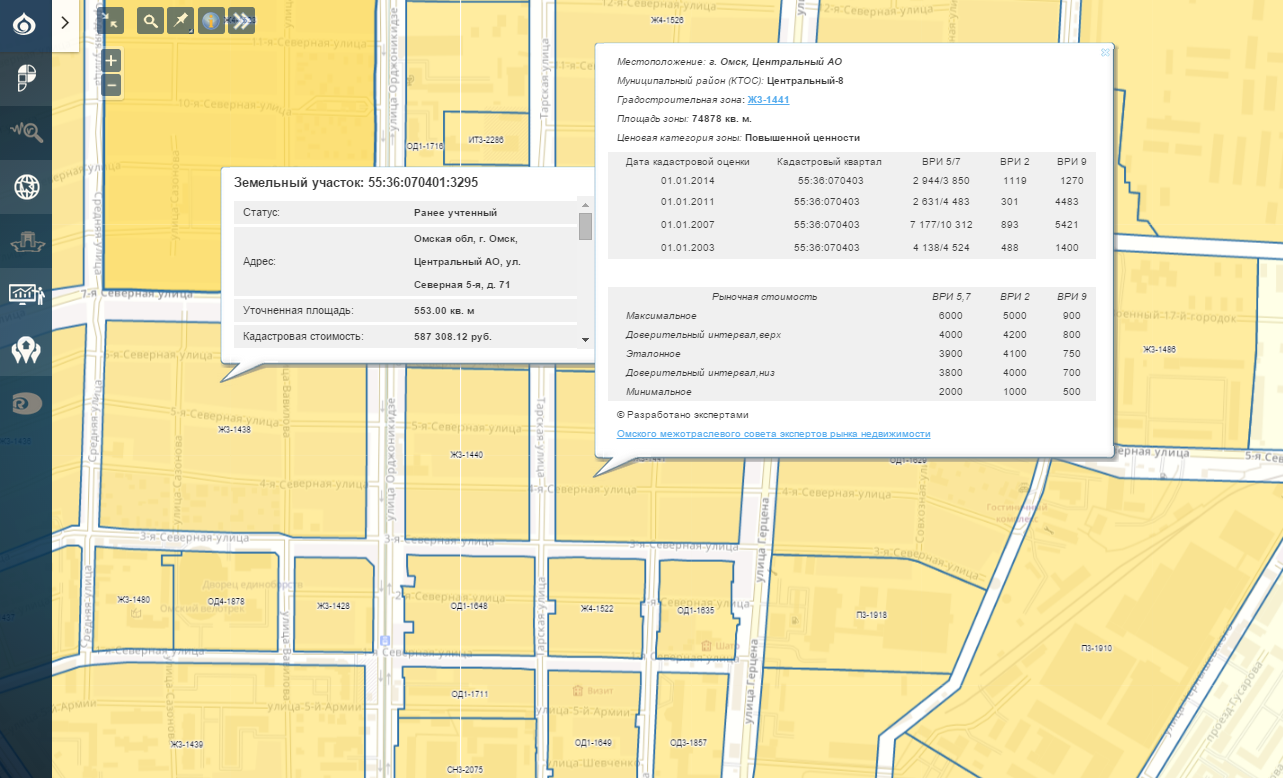 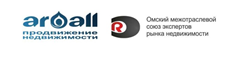 Система мониторинга результатов Государственной кадастровой оценки
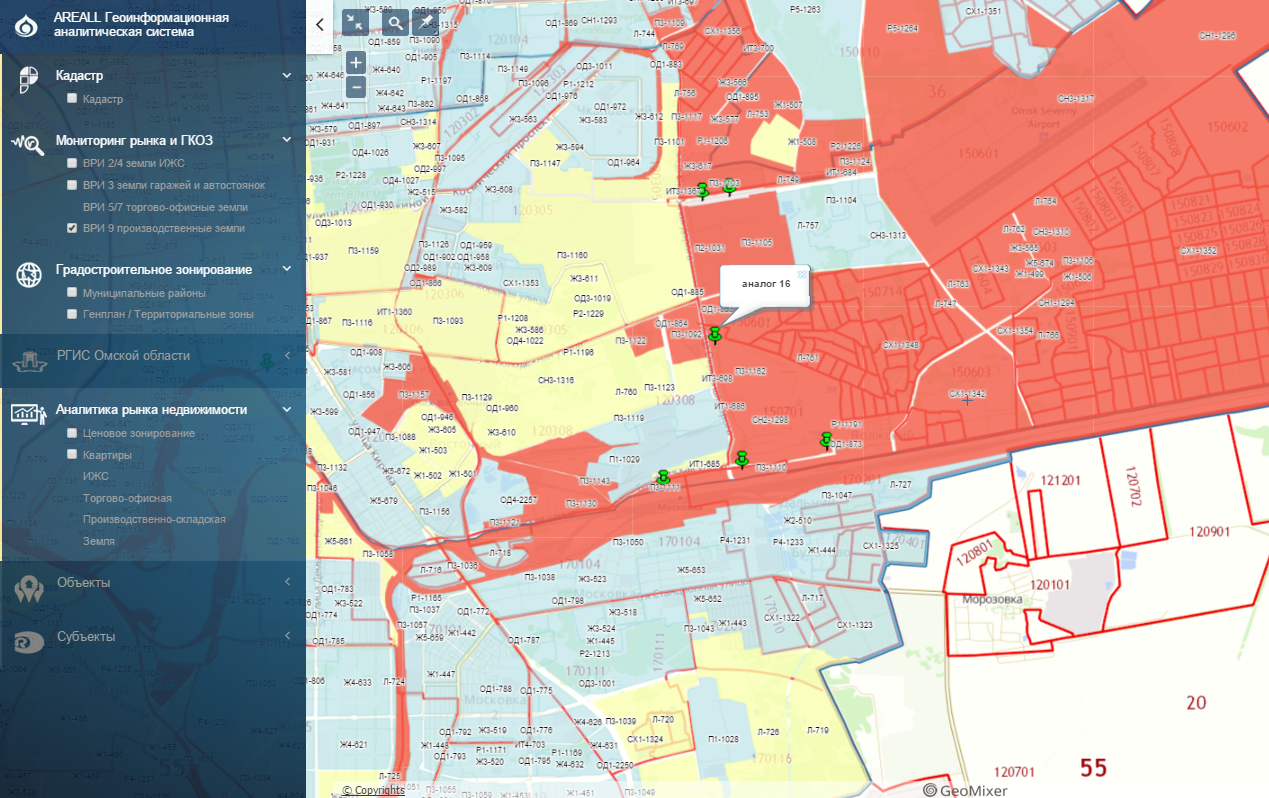 СИТИСЕМА МОНИТОРИНГА ГКОЗ
Аналог 16
Кадастровый № 55:36:150701:472
Имущественные права: аренда
ВРИ: 9
Цена предложения: 22 000 т.р.
Время предложения: март 2013
Аналоги (балун)
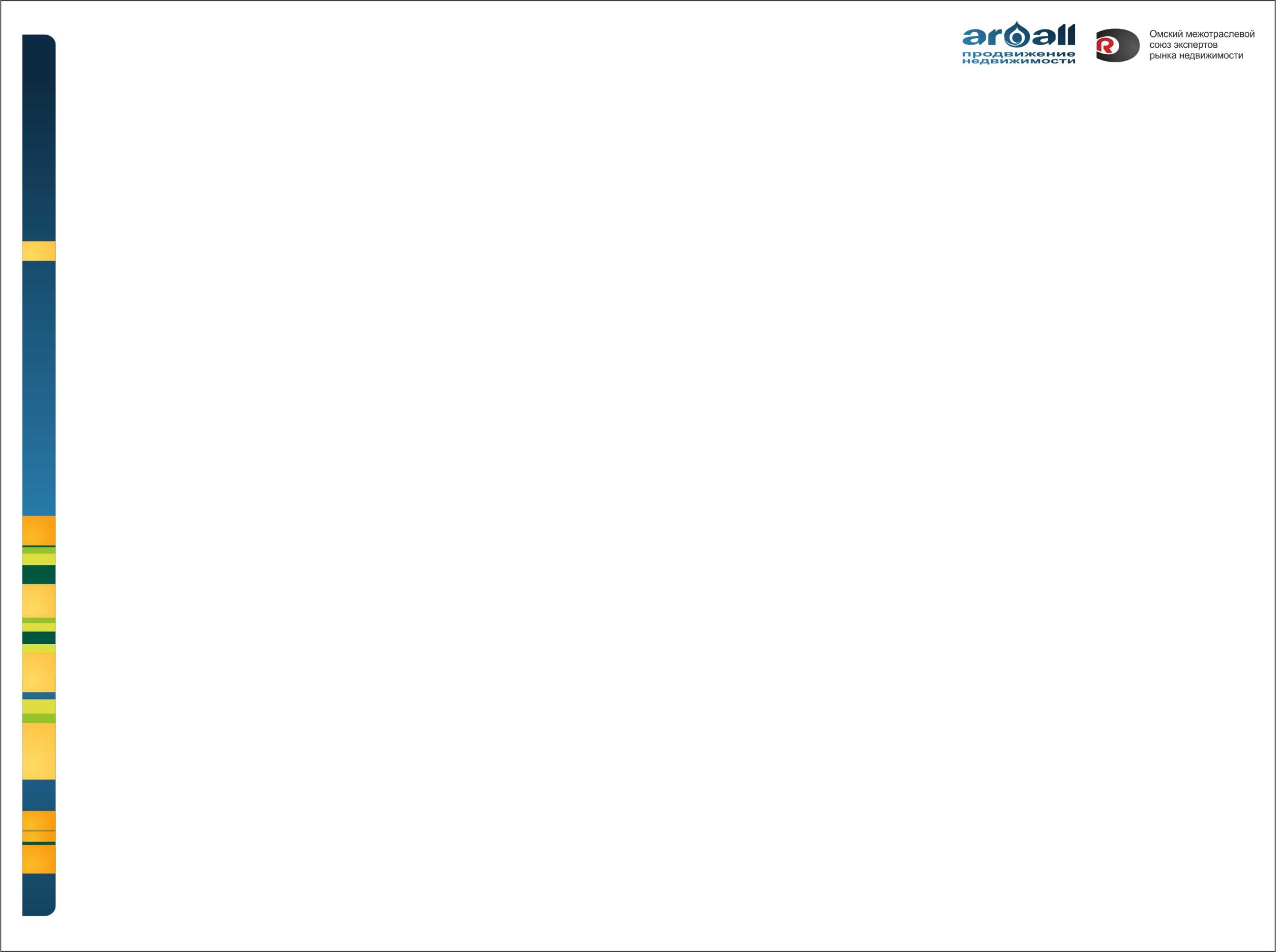 Спасибо за внимание!

Приглашаем Вас к развитию Аналитических гео-информационных систем!








Репин М.А.член Комитета по оценочной деятельности АРБ полномочный представитель РГУД в г.Омскетел.8(913)975-15-45e-mail: marepin@mail.ru
Skype: repinomeks